Maximizing the Monitoring ProcessAmy Landesman
May 31, 2017
Overview of the Webinar
Why is monitoring important?
What are we up against and what could be?
Model for moving forward
Preparing for the visit
On-site monitoring
Follow-up after the visit
Maximizing the Monitoring Process
1
Who do we have on the webinar?
Check all that apply:
I provide program monitoring
I provide fiscal monitoring
I am an intermediary with sub-grantees
I have a grant that receives monitoring
I am just curious about the topic
Maximizing the Monitoring Process
2
Why is monitoring important?
Besides it being a requirement, 
what are the benefits?
Maximizing the Monitoring Process
3
Why is monitoring important?
Early intervention before it is too late
Preventative and proactive 
Coaching and training opportunity
Stronger/better working relationships and partnerships
Maximizing the Monitoring Process
4
Why is monitoring important?
Grantees don’t know what they don’t know – they may not think they have a problem
Data alone can’t tell the whole story – observations, conversation and analysis are needed
Opportunity to provide resources
Drives continuous improvement
Maximizing the Monitoring Process
5
What are we up against…..(perceptions of monitoring visits)
….and what could be?
Maximizing the Monitoring Process
6
What are we up against and what could be?
Punitive
Detached
Not familiar with the grantee
Don’t know how programs work
Don’t understand how challenging the contract/outcomes are
Don’t understand how challenging the population is
Don’t understand how difficult it is to engage employers, community, etc.
Only care about compliance
Not there to help or advise
Only/always looking for problems
Never highlights the positive
Maximizing the Monitoring Process
7
What are we up against and what could be?
Punitive
Detached
Not familiar with the grantee
Don’t know how programs work
Don’t understand how challenging the contract/outcomes are
Don’t understand how challenging the population is
Don’t understand how difficult it is to engage employers, community, etc.
Only care about compliance
Not there to help or advise
Only/always looking for problems
Never highlights the positive
Relationship/partnership building
Monitors can be subject matter experts
Resources and referrals
Opportunity for continuous improvement
Coaching and training
Assessment of what is working and what isn’t 
Strategic planning
Sharing models of best practices and lessons learned
Opportunity to be a model of best practice and lesson learned to others
Maximizing the Monitoring Process
8
Model for moving forward
What did Region 6 learn?
Maximizing the Monitoring Process
9
Model for moving forward
Three month development detail to explore ways to improve the monitoring process
Over 20 interviews with monitors and grantees about their experiences and recommendations
Maximizing the Monitoring Process
10
Model for moving forward
Maximizing the Monitoring Process
11
Preparing for the visit
What can be done ahead of time?
Maximizing the Monitoring Process
12
What can be done ahead of time?
Back to the Region 6 Study

Of the 5 key activity areas, look where the majority of the findings were for both discretionary and formula grantees…..
Maximizing the Monitoring Process
13
What can be done ahead of time?
Frequent Findings Overview
Discretionary:
Formula:
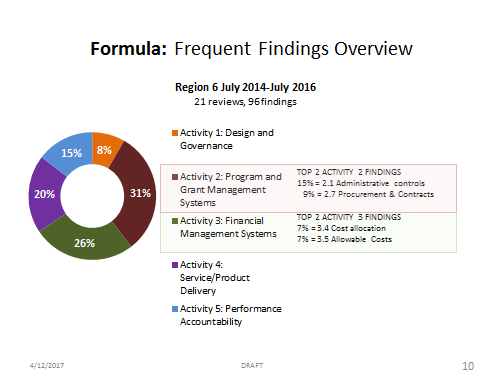 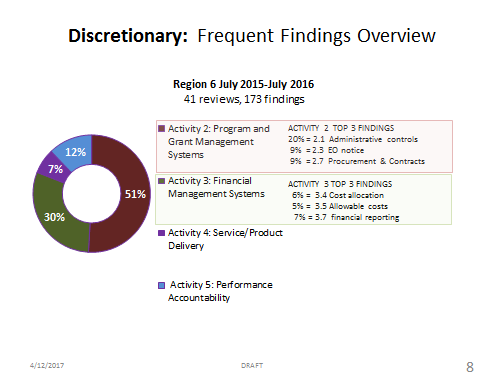 Maximizing the Monitoring Process
14
Looking at these….
You can’t help but wonder……

How much of these administrative findings could be addressed or even prevented, ahead of the visit?
Maximizing the Monitoring Process
15
Looking at these….
You can’t help but wonder……

Areas 4 & 5, Service/Product Delivery and Performance Accountability are often where the core success and challenges of the program lie – wouldn’t it be more productive if we could dedicate more of the monitoring visit to these areas?
Maximizing the Monitoring Process
16
What can be submitted and reviewed ahead of time?
Maximizing the Monitoring Process
17
What can be submitted and reviewed ahead of time?
Work plans
Policies and procedures
MOUs
Marketing materials
Financial reports
Maximizing the Monitoring Process
18
What can be submitted and reviewed ahead of time?
Performance data - scheduled and real time
Program models/descriptions
Meeting minutes

- Try on-going reviews and 
not just right before the visit
Maximizing the Monitoring Process
19
What can we offer?
Create a toolbox for grantees in addition to the monitoring guide:
Targeted letters reminding grantees of policies
Tip sheets of administrative rules and language
For example, language regarding the award on marketing materials
Email blasts
Webinars
Maximizing the Monitoring Process
20
What needs to be part of the planning for the on-site monitoring visit?
What do I have already?
What do I still need?
What is the performance data telling me?
Hunches I may have?
Follow up questions I need to ask?
Maximizing the Monitoring Process
21
What needs to be part of the planning for the on-site monitoring visit?
What do I need to tell/share with the grantee in advance so they are prepared for the visit?
What do I need to see?
Who do I need to speak to/interview?
Maximizing the Monitoring Process
22
What needs to be part of the planning for the on-site monitoring visit?
What specific questions will I have for different people?
Leadership
Finance
Program managers
Program staff
Participants
Community partners 
Employers
Maximizing the Monitoring Process
23
What needs to be part of the planning for the on-site monitoring visit?
What technical assistance may I offer?
What resources or best practices might I share?
Maximizing the Monitoring Process
24
Reflection Check:How many of these do I currently practice?
Check all that apply:
I ask for materials in advance
I review materials in advance and provide feedback
I communicate with grantees expectations for monitoring visits
I have developed technical assistance strategies to provide tips and knowledge to grantees
This got me thinking about new things I may try
Maximizing the Monitoring Process
25
On-site monitoring
What happens once we are there?
Maximizing the Monitoring Process
26
Managing expectations
Hopefully, expectations were discussed prior to the visit over an email or phone call

Yet, it is still a good way to start on the right tone

Think of it like a visit to the doctor’s office
Maximizing the Monitoring Process
27
Managing expectations
So what should you share to manage expectations?

Purpose of visit

Scope of what will be covered

Who should attend 
Remember, you mapped out who you want to interview and what you will be asking them
Maximizing the Monitoring Process
28
Managing expectations
What are you looking for
Successes
Challenges
Gaps
Best practices

Your style

Next steps
Maximizing the Monitoring Process
29
Communication is critical
For the visit and for continuous improvement
Maximizing the Monitoring Process
30
Communication is the foundation
It lays the groundwork for establishing the positive relationships necessary to ensure that monitoring functions are productive. 
It is important to remember that monitoring is not a perfect science!  
It is not possible to gather complete information from reports or even during an on-site review if the entity being reviewed is not inclined to be open and transparent.
Maximizing the Monitoring Process
31
Communication is the foundation
If sub-recipients feel threatened or defensive, their instinct is to minimize the sharing of information or even conceal areas of weakness out of fear.  
Positive relationships lead to more open communication and transparency which leads to a more complete understanding of operations and the increased likelihood that problems will be identified and resolved.
Maximizing the Monitoring Process
32
What are the key roles for monitors?
Maximizing the Monitoring Process
33
Key roles for monitors
Relationship builder
Subject matter expert
Driver of continuous improvement
Maximizing the Monitoring Process
34
Relationship builder
Professional
Follows protocol consistently while punctual, prepared and courteous
Respectful
Acknowledges the complex challenges faced by staff in implementing programs and managing funding
Acknowledges that management and staff have expertise, knowledge, skills and competencies
Responsive 
Meets deadlines, returns emails/phone calls in a timely and thorough manner
Maximizing the Monitoring Process
35
Subject matter expert
Well-versed in federal, state and local requirements and policies
Knowledgeable of innovative practices regarding governance, service delivery, performance measurement and workforce development programming
Maximizing the Monitoring Process
36
Driver of continuous improvement
Assist in identifying
Risks
Best practices
Then feed that information back through technical assistance or training that supports continuous improvement
Maximizing the Monitoring Process
37
Monitor vs. Coach
What is the difference and
 can you be both?
Maximizing the Monitoring Process
38
Monitor vs. Coach
What is the difference?
Monitors focus on compliance 
The grantee did something or didn’t

Coaches focus on training, advising or guiding the grantee towards obtaining their goals
More of a supportive role
Sometimes coaches do not have the enforceability a monitor does
Maximizing the Monitoring Process
39
Monitor vs. Coach
Can you be both?
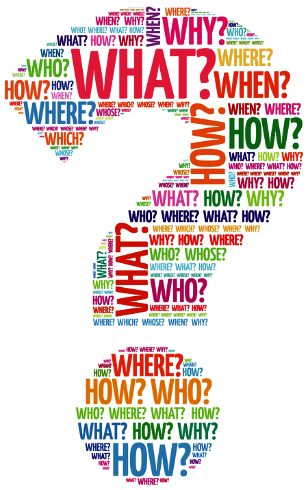 Maximizing the Monitoring Process
40
Monitor vs. Coach
How to be each role
Be clear on when you must focus on compliance versus training or supporting
Be clear where there is wiggle room and where there isn’t
Avoid having “two personalities” and the grantee doesn’t know which to expect!
Maximizing the Monitoring Process
41
Knowledge Check:What are the key roles for monitors?
Direction, organization and compliance
Relationship builder, subject matter expert and driver of continuous improvement
Trainer, knowledge expert and fact checker
Guru, therapist and cheerleader
Maximizing the Monitoring Process
42
What skills and strategies enhance effective monitoring?
Maximizing the Monitoring Process
43
Assessment before problem-solving
Pay attention to the dilemma of problem solving before you know the problem
A poor performing or unresponsive program could be due to a variety of reasons
What might some of those be?
Maximizing the Monitoring Process
44
Assessment before problem-solving
Lack of training
Lack of resources
Lack of knowledge/information
Partnership problem
Internal management
Leadership
Staffing
Capacity
Community/environmental factors
Local/state/federal policy changes
Program design
Operations
Attitudinal
Can you see how each challenge would need to be solved differently – how can you begin to assist in the problem solving before you know the problem?
Maximizing the Monitoring Process
45
How do you begin assessment?
Food for thought:
The monitoring guide is a tool and a guideline –be careful to not think of it a as script
The guidebook is written with close-ended questions that steer you towards yes/no answers
Yes, some information requires yes/no or is sufficient with yes/no, however, it is unlikely you can dig deeper or get to what is going on behind the data with just yes/no questions!
Maximizing the Monitoring Process
46
Consider types of questions
Close-ended
Discrete – yes/no questions
Ex. – “Do you fund OJT?”

Open-ended
Clarifying
Questions of fact
Clarify the yes/no with more “nuts and bolts” information
Ex. – “In which industries do you offer OJT?”
Maximizing the Monitoring Process
47
Consider types of questions
Probing
Go deeper to understand the rationale or reason behind something
Why do you think this is the case?
What’s another way you might…?
What would it look like if…?
What do you think would happen if…?
What sort of an impact do you think…?
What criteria did you use to…?
When have you done/experienced something like this before?
What was your intention when .…?
What is the connection between…and…?
Maximizing the Monitoring Process
48
Consider types of questions
Leading
Suggests the particular answer or contains the information to be confirmed
Can be dangerous (assumes the answer) but also useful
Ex. – “How do you deal with such a challengingly high caseload?” 
Frames the conversation to show they recognize the caseload is too high but gets feedback without asking them to complain about the high caseload
Maximizing the Monitoring Process
49
Other techniques
Reflection
Ensuring you heard and understood what was said
Ex. – “It sounds like…….”

Summarizing
Reviewing the conversation and next steps versus one particular point
Ex. – “So …….. happened and now you plan on doing……”
Maximizing the Monitoring Process
50
Root cause analysis
Getting to the heart of the matter
Maximizing the Monitoring Process
51
Root cause analysis
An approach for identifying causes of an incident so the most effective solutions can be
 identified and implemented
Maximizing the Monitoring Process
52
Root Cause Analysis Basics
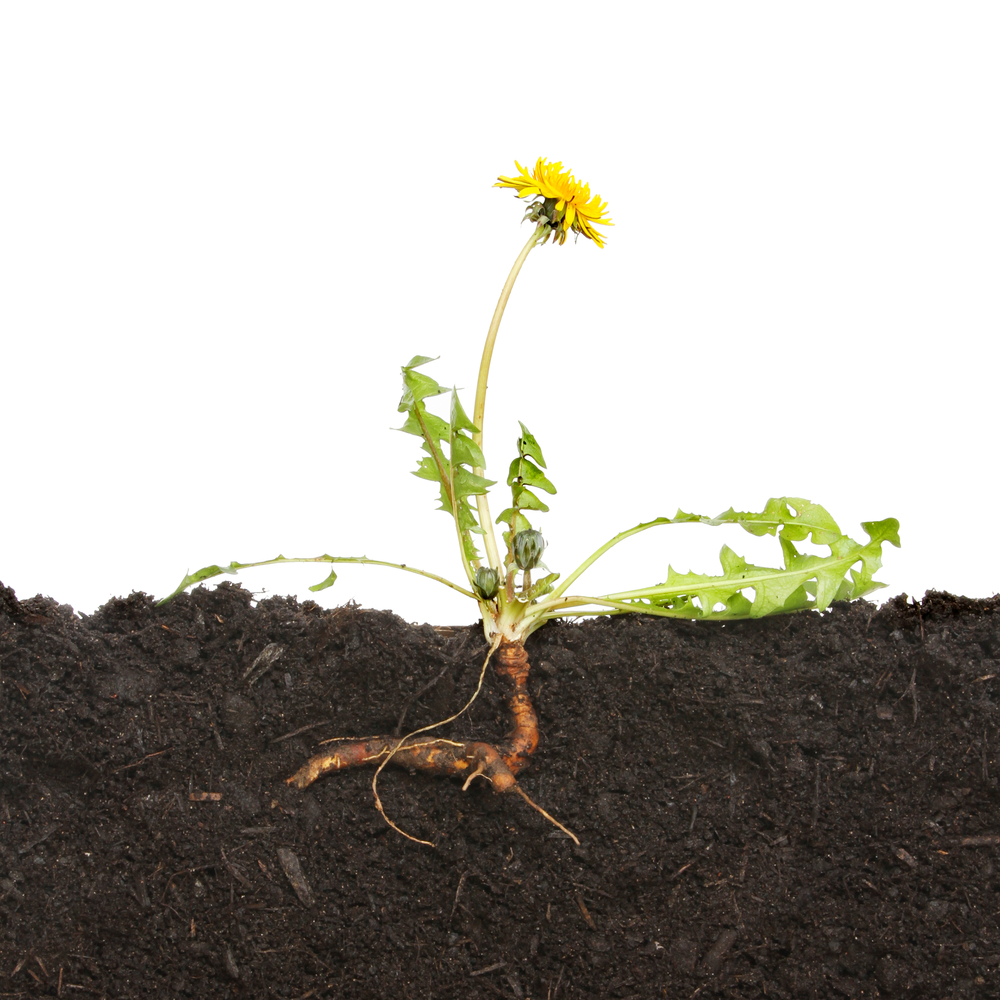 Symptom of the problem
“The Weed”
Above the surface
(obvious)
The Underlying Causes
“The Root”
Below the surface
(not obvious)
Maximizing the Monitoring Process
53
Reflection Check:How many of these do I currently practice?
Check all that apply:
I use the core monitoring guide as a tool not a script
I use a combination of close-ended, open-ended and probing questions
I work with the grantee to conduct root cause analysis when there is a discrepancy or performance is not where it should be
This got me thinking about new things I may try
Maximizing the Monitoring Process
54
Follow-up after the visit
Key areas to pay attention to
Maximizing the Monitoring Process
55
Findings and citations
Clear/concise/judgement free
Be clear on whether it is a finding or area of concern
The 5 C’s lead us to ask:
What condition did we find?
What are the criteria? Explain the criteria and give the citation. What authority was violated (compliance issue) or what goal or standard (performance issue) the issue was measured against?
What was the cause? Explain the causes that you observed (lack of training, inappropriate documentation, etc.)
What is the conclusion?  
What corrective action is required?
Maximizing the Monitoring Process
56
Giving feedback beyond the report
Balance positive/successes with negative/failures/challenges
Three things to think about before giving feedback:
Check your motivation for wanting to give the feedback
Is it to be critical, to foster learning, to save face, etc.?
Check the timing
Immediate may be important, but not if you aren’t prepared or the circumstances aren’t ideal
If possible, “know your audience”
This is where communication styles play a role
Maximizing the Monitoring Process
57
Giving feedback beyond the report
Steps to constructive feedback:
Describe the behavior using “I” messages
Describe the effects of the behavior
Invite discussion
Discuss alternatives
These tips can be on the site visit as well
Maximizing the Monitoring Process
58
Staying in touch
Regular check-in points over the phone or email
Get feedback from them (directly or have a co-worker/manager do it)
How was the site visit?
Did you manage expectations?
How was your monitoring style?
Were you clear on your feedback/findings?
Was there enough best practice and resource sharing?
What could be improved for future visits?
Maximizing the Monitoring Process
59
Corrective action
Can you assist?
Goal setting
Action planning
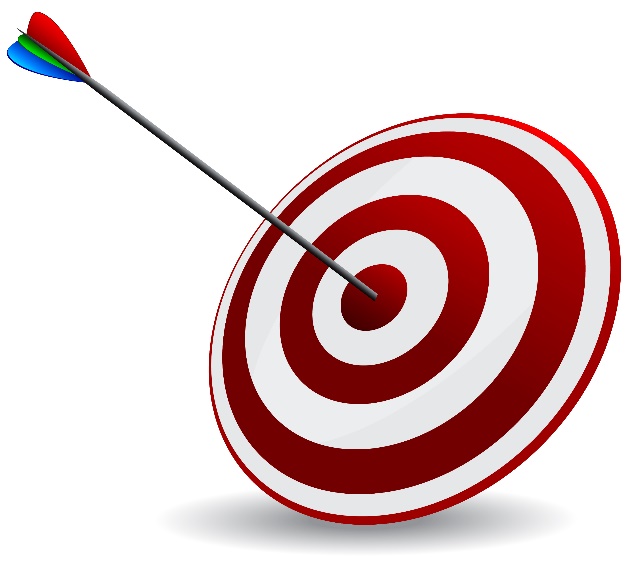 Maximizing the Monitoring Process
60
Promising practices
Offer best practices and lessons learned
Create an opportunity for the grantee to be profiled as a best practice
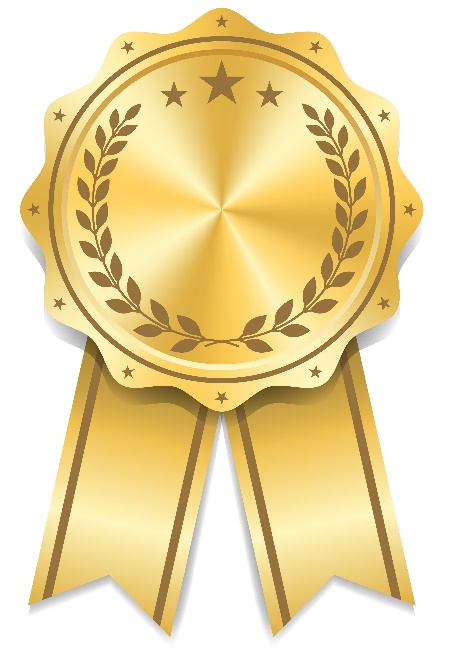 Maximizing the Monitoring Process
61
Technical assistance
Webinars
In-person or virtual training
Mentors
Open door policy
Peer learning
Learning circles
Community resources
Research & literature
Maximizing the Monitoring Process
62
??Questions??
THANK YOU!
Amy Landesman
amy.landesman@gmail.com
Maximizing the Monitoring Process
63
Jobs for the Future (JFF) completed this project with federal funds awarded to Maher & Maher under contract number DOLQ131A22098 DOL‐ETA‐14‐U‐00011, from the U.S. Department of Labor, Employment and Training Administration. The contents of this publication do not necessarily reflect the views or policies of the Department of Labor, nor does mention of trade names, commercial products, or organizations imply endorsement by the U.S. Government.
Jobs for the Future (JFF) designs and drives the adoption of innovative, scalable approaches and models—solutions that catalyze change in our education and workforce delivery systems.
Maher & Maher is a specialized change management and talent‐development consulting firm focused on advancing the collaboration between workforce, education and economic development.
Closing slide
Maximizing the Monitoring Process
64